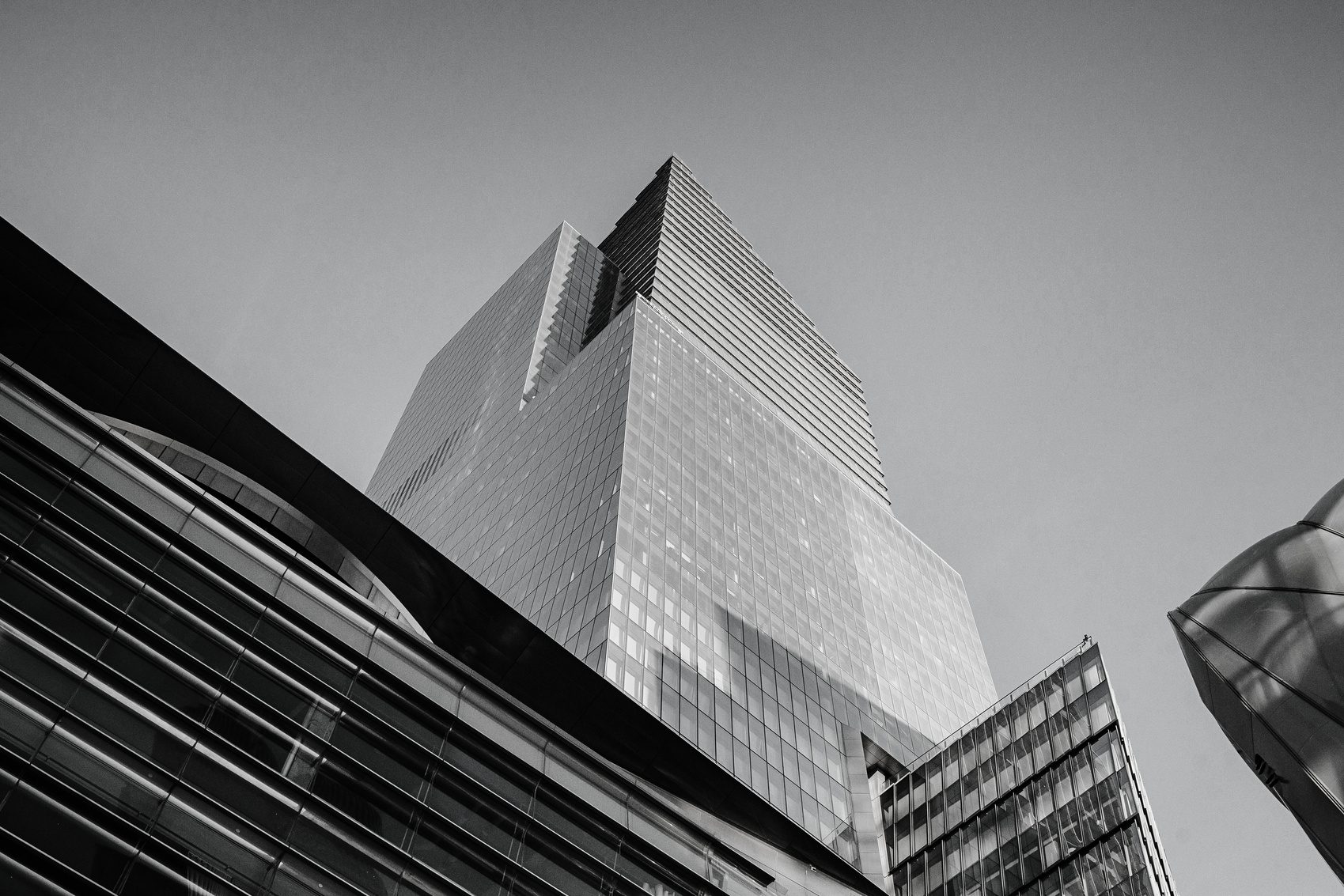 FEBRUARY NEWSLETTER
			   2024
This Month
FIRST STANDARD INSURANCE BROKERS
LTD
Since 2002
RC NO: 448520
THE NIGERIA COUNCIL OF INSURANCE BROKERS (NCRIB) APPLAUDS FEDERAL ROAD SAFETY CORPS (FRSC) ROLE IN REDUCTION OF POVERTY, ROAD RISKS

									                              PAGE 3
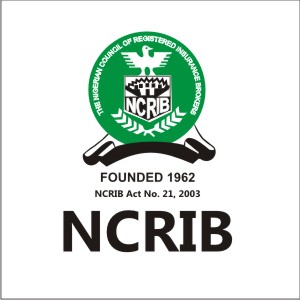 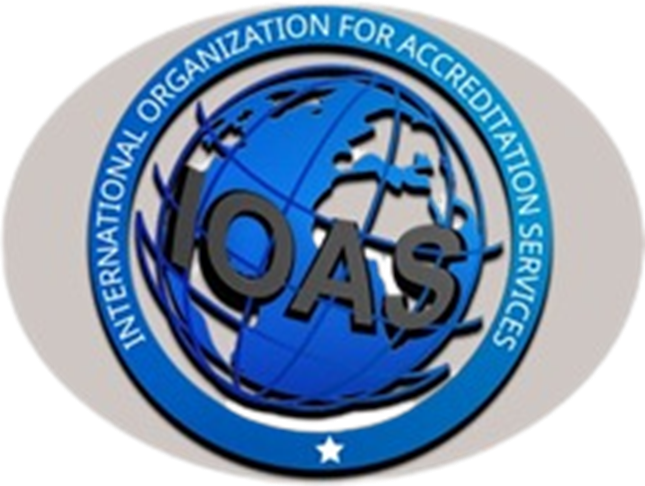 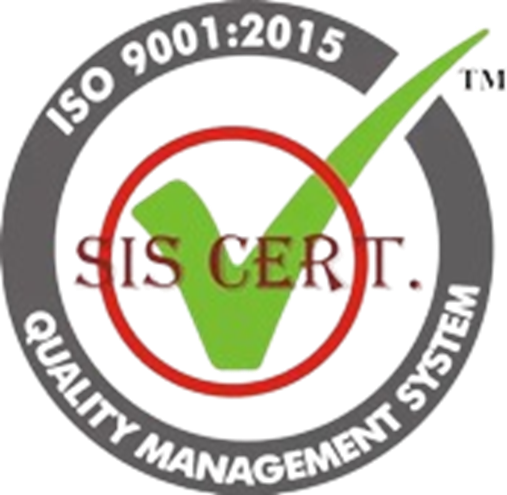 Volume 2024 – February Edition
A monthly publication of FSIB
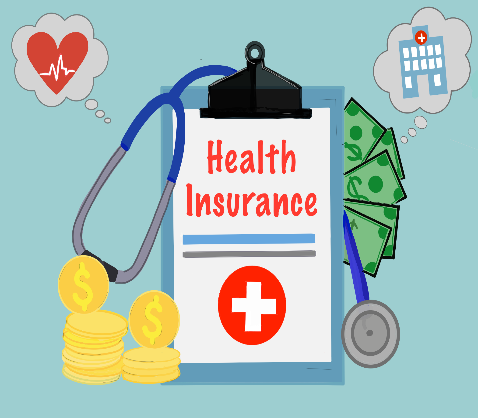 VISION STATEMENT
To be the leading insurance and reinsurance service provider proffering timely, equitable, quality and excellent risk management solutions to individuals and corporate clients
Since 2002
RC NO: 448520
WHO WE ARE
We are a firm of RISK TRANSFER MANAGERS, the management of which is supported by the experience of professionals whose vision of total quality management is an everyday culture that aims always at customer satisfaction.
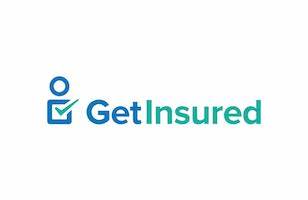 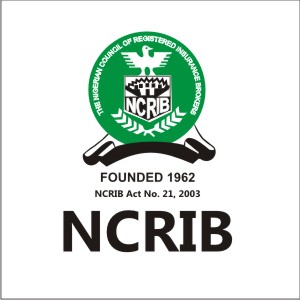 MISSION STATEMENT
We are an organization leveraging on technology to ascertain and support evolving risks of our clients guaranteeing their satisfaction through excellent service delivery.
Volume 2024 – February Edition
A monthly publication of FSIB
NIGERIAN COUNCIL OF REGISTERED INSURANCE BROKERS (NCRIB)  APPLAUDS FEDERAL ROAD SAFETY CORPS (FRSC) ROLE IN REDUCTION OF ROAD RISKS.
The NCRIB boss also noted that through the FRSC, there had been better adherence of road users to required automobile documentations, among them, third party motor insurance, to the benefit of the insurance industry.Oguntade solicited the support of the Corps enforcement of e-insurance certificates and assistance in ensuring validity, currency and other critical details of the certificates.

He used the medium to underscore the pivotal roles which Insurance Brokers play in ensuring that insurance clients be
The Nigerian Council of Registered Insurance Brokers (NCRIB) has applauded the Federal Road Safety Corps (FRSC) for helping to reduce poverty and road risks in the country.
The President of the Council, Prince Babatunde Oguntade gave this commendation during a courtesy visit of the Council to the leadership of the FRSC in Abuja.

Oguntade opined that through its activities, the number of deaths and physical incapabilities that would have been occasioned by accidents on the road were reduced.
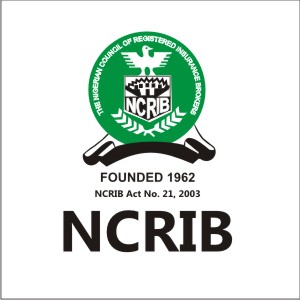 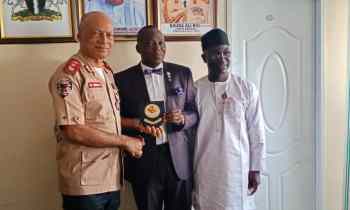 Since 2002
RC NO: 448520
From left:Deputy Corps Marshal, Federal Road Safety Corps, Victor Nwakolo; President, NCRIB Prince Babatunde Oguntade and Executive Secretary/CEO, NCRIB, Tope Adaramola during a courtesy visit of the Council to FRSC Office in Abuja.
they individuals or corporate bodies, get maximum value for their insurances. 

The Council President further affirmed that most of those who had problems with their insurances never engaged the services of Registered Insurance Brokers.
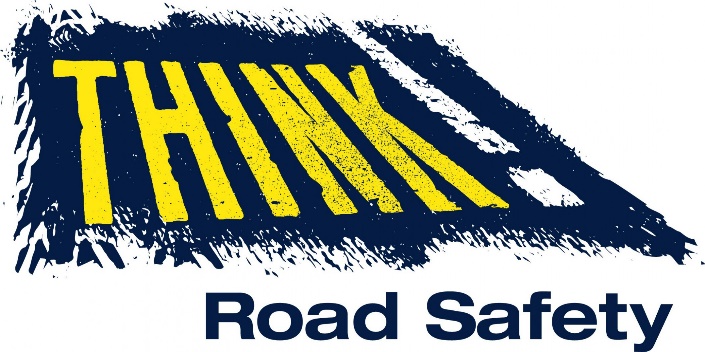 “The Council President further affirmed that most of those who had problems with their insurances never engaged the services of Registered Insurance Brokers’’
Receiving the NCRIB delegation, the Deputy Corps Marshal, Admin and Human Resources, Victor Nwokolo, who stood in for the Corps Marshal Danda Ali Biu applauded the NCRIB and its members for giving the required insurance and risk management support to the Corps.
Volume 2024 – February Edition
A monthly publication of FSIB
CORONATION INSURANCE DELISTS FROM CAPITAL MARKET, PAYOFF SHAREHOLDERS.
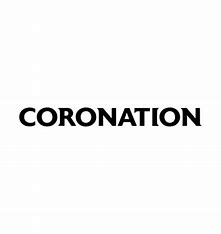 Coronation Insurance is set to delist from the capital market as its Board of Directors has agreed to pay off the company’s minority shareholders.

At a Court-Ordered Meeting held recently in Lagos, the company’s Chairman, Mutiu Sunmonu, on behalf of the company, said the proposal is an offer from core shareholders to acquire the shares held by other shareholders, except those who opt to remain as shareholders of Coronation Insurance Plc, with each shareholder receiving 65 kobo as consideration for every share transferred.

Starting with an initial offer of 65 kobo, even though, company’s share is valued at 50k per unit, the shareholders at the meeting requested an upward review of the offer price. This request was granted by the company’s Board of Director as a final offer of 78 kobo per share, which represented a 20% increase over the initial offer of 65 kobo was communicated and accepted by shareholders.

By this development, Coronation Insurance Plc is expected to approach regulators, comprising of the Nigerian Stock Exchange (NGX), Securities and Exchange Commission (SEC), the National Insurance Commission (NAICOM), and Court to affirm this decision, and begin the process of delisting from the NGX to become a Limited company.
Sunmonu said, the Board of Directors took this decision in view of the anticipated recapitalization exercise in insurance industry, noting that, the insurer will need to deploy significant capital, which is unlikely to be met by profit retention alone.

According to him, “the ability to raise capital through the public equity markets was considered and not favoured given current market conditions. It is also unclear if all shareholders will be willing and able to invest additional capital in the business.”

He added that “few shareholders participated in the company’s rights issue in 2020, which was about 68% subscribed, with 96% of that coming from Coronation Capital (Mauritius) Limited and other related parties. As such, any new capital raise will result in significant dilution of equity stake of minority shareholders.
Since 2002
RC NO: 448520
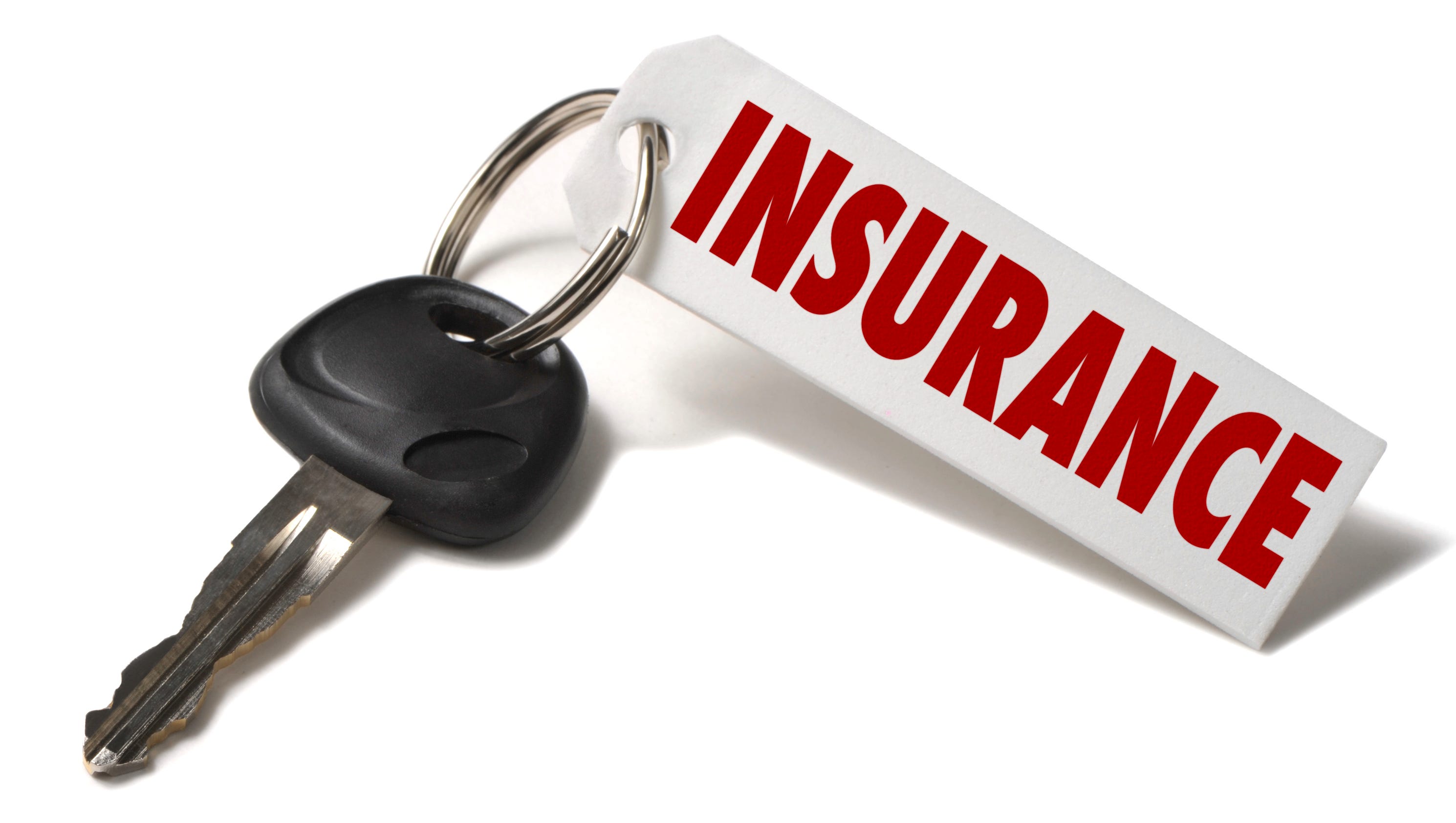 “the ability to raise capital through the public equity markets was considered’’
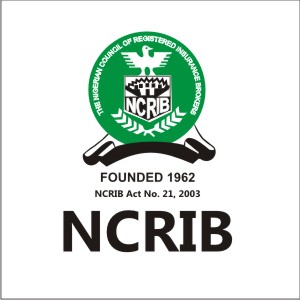 Volume 2024 – February Edition
A monthly publication of FSIB
STANBIC IBTC DOMINATES RETAIL, SME BANKING SEGMENTS IN KPMG’S 2023 CUSTOMER EXPERIENCE SURVEY.
Stanbic IBTC Holdings, a member of Standard Bank Group, has once again proven its commitment to delivering exceptional customer experiences by securing top spots in KPMG’s 2023 West Africa Banking Industry Customer Experience Survey. 

In the recently released survey results, Stanbic IBTC emerged as a leader in retail, SME and corporate segments, securing the prestigious top spot in the KPMG experience score in retail and SME. The Bank also claimed the third position in the corporate banking category.

The remarkable feat was sequel to the Group’s impressive performance in the 2022 edition of the survey, where the Bank claimed the number one spot in both retail and corporate banking categories.

KPMG’s research report emphasized Stanbic IBTC’s outstanding performance, citing excellence across critical aspects of
the customer journey in the retail and SME segments. The report attributed the success to the Bank’s unwavering commitment to innovation and a customer-centric approach. 

Notably, the strategic focus on customer onboarding, particularly through a customer entrenchment strategy, was highlighted as a pivotal factor in this well-deserved recognition. 

Expressing his delight at the recognition, Dr Demola Sogunle, Chief Executive, Stanbic IBTC Holdings, stated, “This achievement is a testament to our profound commitment to providing exceptional banking experience to our customers. We are proud to be recognized for our efforts in retail, SME, and corporate banking, and we will continue to innovate and priorities our customers in all aspects of our operations.”
Since 2002
RC NO: 448520
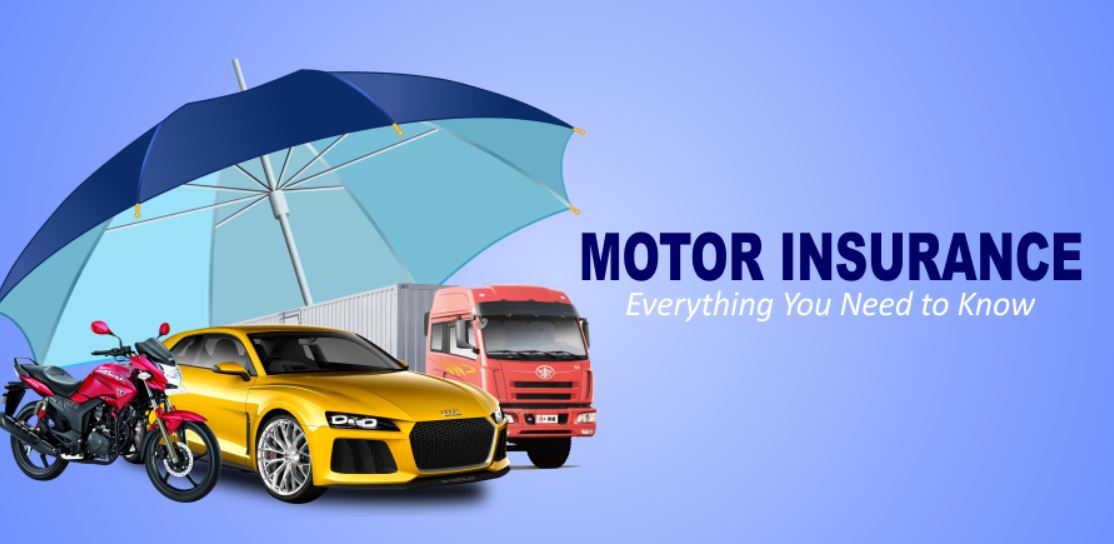 “This achievement is a testament to our profound commitment to providing exceptional banking experience to our customers’’
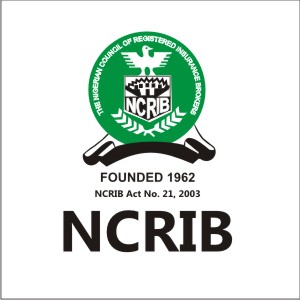 Volume 2024 – February Edition
A monthly publication of FSIB
IGBITI SPOTS GROWTH DRIVERS FOR INSURANCE SECTOR.
He extended gratitude to professionals and practitioners for their dedication, professionalism, support and unwavering commitment to the industry. adding that together, they will build a thriving and sustainable insurance
landscape that continues to protect and serve all those who rely on their expertise.
The President, Chartered Insurance Institute of Nigeria (CIIN) Edwin Igbiti, has identified provision of comprehensive coverage; offering sound risk management solutions; delivering top-notch customer service amongst others as growth drivers for insurance sector in year 2024.

Igbiti disclosed this in his New Year Message to all insurance professionals, stating that the year 2024 holds immense promise for the insurance industry and that practitioners have the opportunity to build upon the foundation laid by their predecessors and pioneer innovative solutions that will shape the future.

According to him, throughout history, the insurance industry has played a vital role in safeguarding individuals, businesses and communities from uncertainties.

“We have continually adapted to changing times, embracing innovative practices and technologies to meet the evolving needs of our clients.
“The challenges faced in the past year have been unprecedented, but our resilience and determination has been unwavering, and we have emerged stronger together.
“I will continue to engage with policymakers, collaborate with industry leaders and ensure our industry’s voice is heard…”
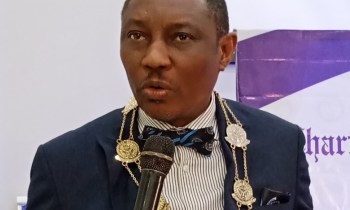 Since 2002
RC NO: 448520
He pledged that as President of the Institute, he would work tirelessly to advocate for collective interest even till the last day of his Presidency. “I will continue to engage with policymakers, collaborate with industry leaders and ensure our industry’s voice is heard at every level. Together, we will navigate through the challenges, seize the opportunities, and strengthen the insurance industry for the benefit of all,” he said.
President, Chartered Insurance Institute of Nigeria (CIIN) Edwin Igbiti
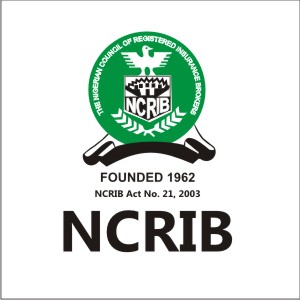 Volume 2024 – February Edition
A monthly publication of FSIB
SOUTH AFRICAN INSURANCE GROUP SET FOR THE IRISH MARKET.
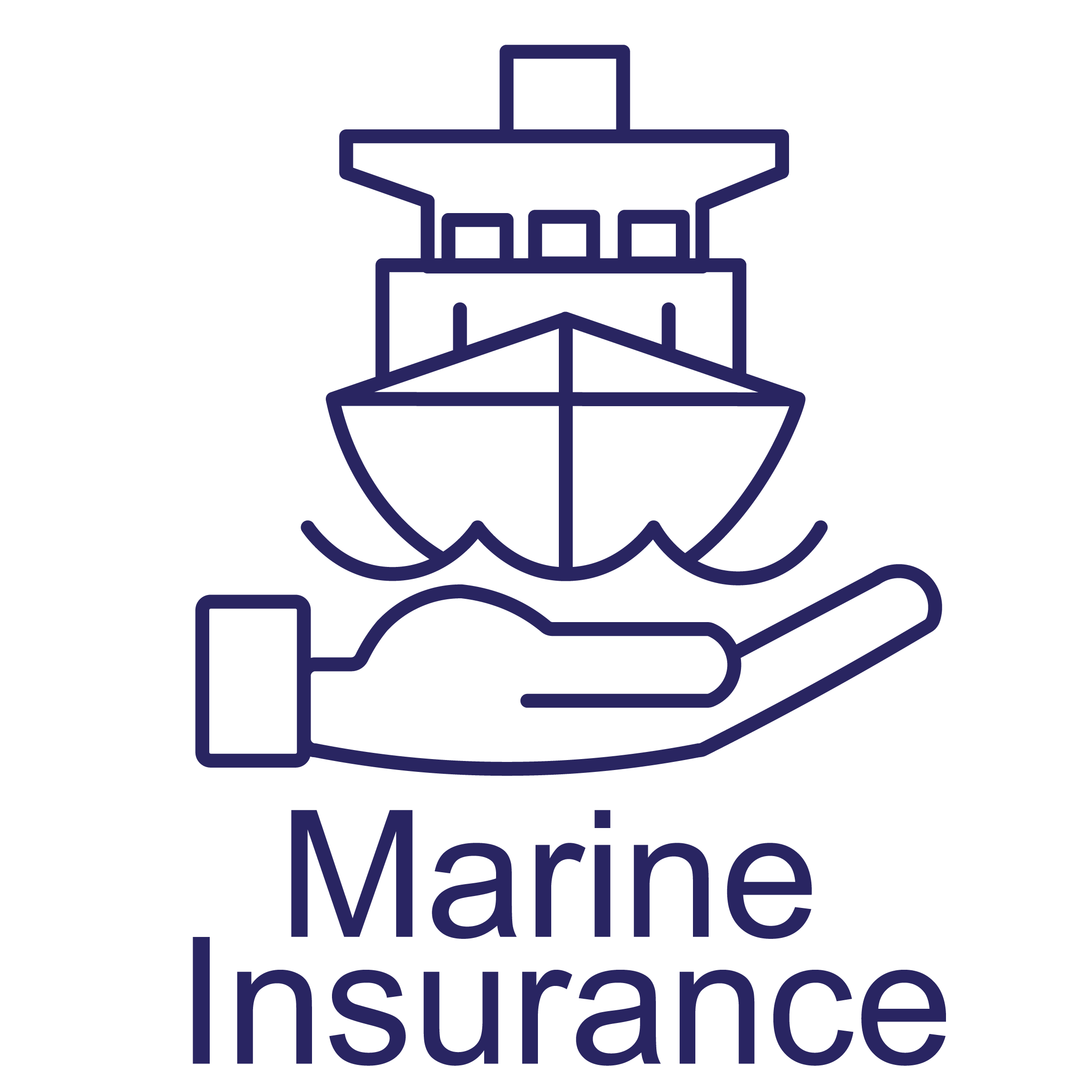 She said insurance reforms meant Ireland now offers a more stable and attractive operating environment for international insurers to come here and compete.

“OUTsurance entering the Irish market is good news for Irish consumers," she said.
Later this year everyone will have a new choice of insurer to explore when taking out home or motor insurance.

"More competition in the Irish insurance market is good for people in Ireland," she said.
Insurance group OUTsurance has been granted a license by the Central Bank of Ireland to begin operations here.

The South African company has operated since 1998 and also has operations in Australia under the Youi brand.

The firm plans to launch in Ireland in the first half of the year, focusing on home and motor insurance for consumers.

Jennifer Carroll MacNeill, Minister of State for Financial Services, Credit Unions, and Insurance, welcomed the decision to grant the license, saying it would increase competition and consumer choice. 

Jennifer Carroll MacNeill said the move would increase competition and consumer choice. Picture: Marc O'Sullivan.
Since 2002
RC NO: 448520
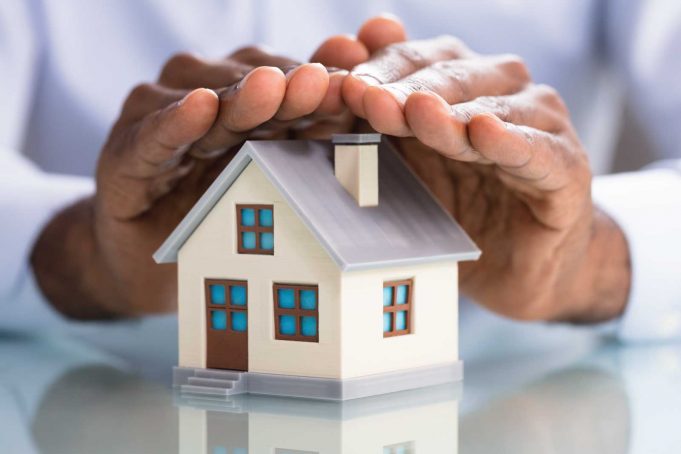 "More competition in the Irish insurance market is good for people in Ireland,"
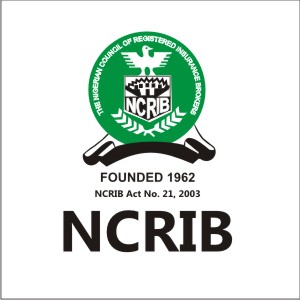 Volume 2024 – January Edition
A monthly publication of FSIB
NIGERIA INSURANCE ASSOCIATION (NIA) PLEDGES MENTORSHIP AND INTEGRATION OF ARCHITECTURE STUDENTS.
“With great anticipation, the institute looks forward to nurturing the next generation of architects……”
The Nigerian Institute of Architects (NIA) has reiterated commitment towards mentoring and integrating architecture students into its folds to promote talents and enhance professionalism.

NIA President, Mrs Mobolaji Adeniyi, stated this when the architecture students of Obafemi Awolowo University, Ile-Ife paid her a visit in Ibadan. She disclosed that the institute embraces inclusivity and mentorship that will inspire architecture students, adding that NIA will continue to demonstrate the important relationship between the younger generation and the leadership of the institute.

She said: “This visit served as a testament to our administration’s unwavering dedication to forging a deeper connection with the emerging architects of tomorrow. Far more than a mere gesture, the visit exemplified the authentic love and care that our administration extends to the promising talents in architecture.”
During this interactive session, I shared invaluable insights and experiences, emphasizing the critical role of fully integrating students into the NIA as active members. According to her, the institute believes that cultivating a collaborative and mentorship-driven environment is pivotal to the growth and development of architecture students, empowering them to evolve into future leaders of the profession.

“This engagement aligns with our administration’s steadfast inclusivity and mentorship agenda geared towards fostering a more supportive architecture community. As the NIA continues to bridge the gap between seasoned professionals and aspiring architects, the institute is dedicated to shaping a vibrant and cohesive architectural family.

“With great anticipation, the institute looks forward to nurturing the next generation of architects and creating a legacy of excellence in the architectural realm,”
Since 2002
RC NO: 448520
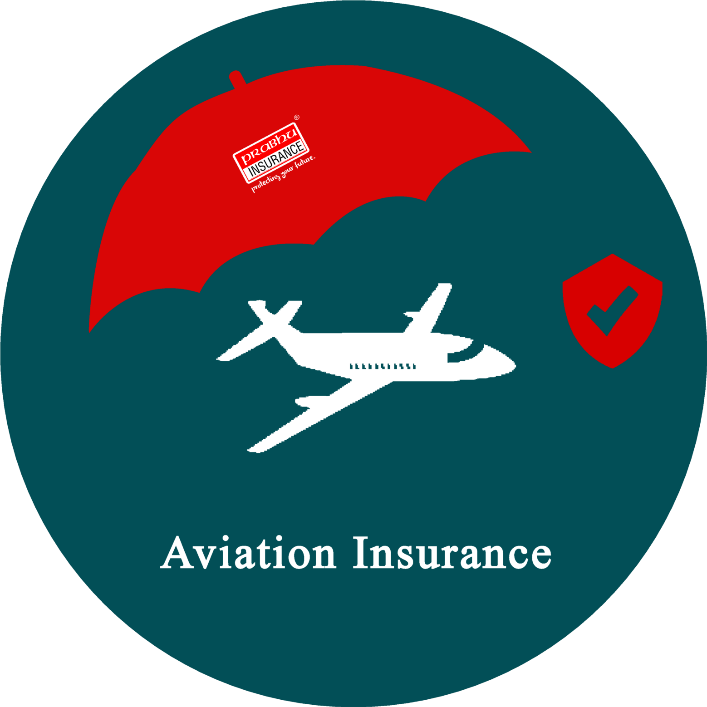 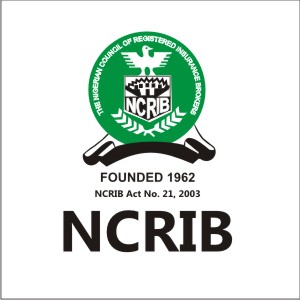 Volume 2024 – February Edition
A monthly publication of FSIB
NATIONAL INSURANCE COMMISSION (NAICOM) GETS NIGERIAN POLICE BACKING ON COMPULSORY INSURANCES.
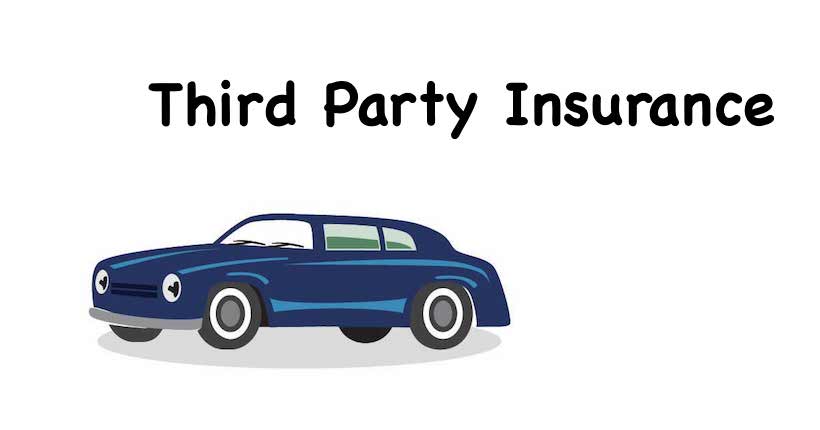 The Nigerian Police Force (NPF)
has promised to work closely with the National Insurance Commission (NAICOM) in executing its regulatory mandates.

The promised was given when the Commissioner for Insurance/Chief Executive Officer NAICOM, Sunday Thomas, paid a courtesy visit on the Inspector General of Police Kayode Egbetokun in Abuja, to explore ways of strengthening collaboration in the areas of enforcement of compulsory insurances.

In his remark the IGP appreciated the support of NAICOM with regards to insurances of Nigerian Police Force and promised to work closely with the NAICOM.

The insurance industry regulator in recent time has being engaging relevant government institutions on enforcement of compulsory insurances.
MOTOR
Since 2002
RC NO: 448520
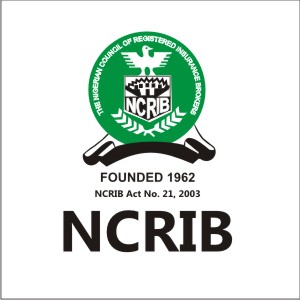 Volume 2024 – February Edition
A monthly publication of FSIB
THE NATIONAL PENSIONS COMMISSION (PENCOM) BAGS TOP POSITION AMONG THE REGULATORY AGENCIES.
The National Pension Commission (PenCom) has achieved a significant milestone by securing the top position in the 2023 Ethics and Integrity Compliance Scorecard (EICS) among 50 regulatory agencies in Nigeria, as assessed by the Independent Corrupt Practices and Other Related Offences Commission (ICPC).

PenCom in a statement signed by its management, said in the evaluation, it also emerged the overall 14th position out of 404 Ministries, Departments, and Agencies (MDAs) on the comprehensive scorecard.

Notably, PenCom achieved a commendable score, which was described by the ICPC as “substantial compliance.”.
In recognition of this achievement, the ICPC conveyed its commendation to PenCom, acknowledging the organization's commitment to upholding ethics and integrity in its operations.
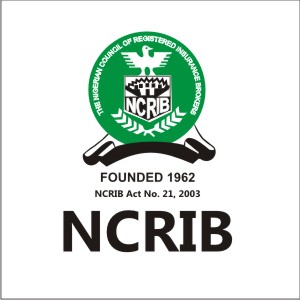 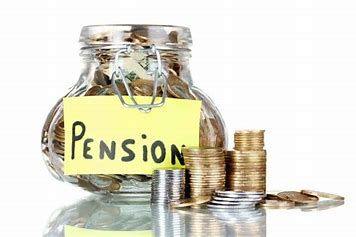 The annual deployment of the Ethics and Integrity Compliance Scorecard by the ICPC aims to assess MDAs’ compliance with existing ethical, integrity, statutory, policy, and regulatory standards and practices.
This initiative aligns with the Commission’s preventive mandate.

The scorecard aims to minimize corruption risks, prevent system abuse, and revitalize ethics and integrity benchmarks in MDAs.

PenCom remains committed to sustaining the well-acknowledged transparency in regulating the Nigerian pension industry for the benefit of pension contributors and retirees. This continues to manifest through a consistent increase in pension assets and other key performance indicators.
Since 2002
RC NO: 448520
The ICPC particularly commended PenCom for its well-established structures and processes that promote efficiency, while encouraging management to maintain high service delivery.
Volume 2024 – February Edition
A monthly publication of FSIB
CYBER, REGULATORY AND POLITICAL RISKS EMERGE AS BUSINESS THREATS IN NIGERIA – ALLIANZ RISK BAROMETER.
According to the recently published Allianz Risk Barometer, cyber incidents such as ransomware attacks, data breaches, and IT disruptions are the biggest worry for companies globally in 2024.(up from #6 to #3 year-on-year), Fire, explosion (up from #9 to #6), and Political risks and violence (up from #10 to #8) are the biggest risers in the latest compilation of the top global business risks, based on the insights of more than 3,000 risk management professionals.

In Nigeria, report highlights the increasing worries surrounding Changes in legislation and regulation, Cyber incidents, and Macroeconomic developments, which have emerged as joint top risks with 36% of responses.

Changes in legislation and regulation climbed up from the fourth position in 2023 to become one of the most pressing concerns for reflecting the evolving regulatory landscape and the need for companies to adapt to new policies and compliance requirements.
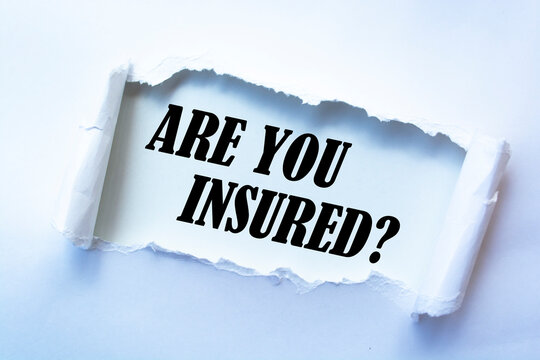 Cyber incidents have also risen in prominence, moving up from the third spot in 2023 with businesses recognizing the urgent need to enhance their cybersecurity measures to protect sensitive data and maintain operational continuity.

Onifade emphasized, “With the increasing reliance on digital platforms, businesses must prioritize cybersecurity to safeguard their operations and customer information. Failure to do so can have severe consequences.”
Since 2002
RC NO: 448520
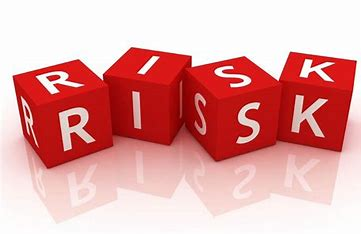 Speaking on this, Yomi Onifade, the Managing Director/Chief Executive Officer of Allianz Nigeria, stated, “The changing regulatory environment poses significant challenges for businesses in Nigeria. 

It is crucial for companies to stay updated and ensure compliance to mitigate potential risks.” he closely interlinked peril of Business interruption ranks second – Natural catastrophes
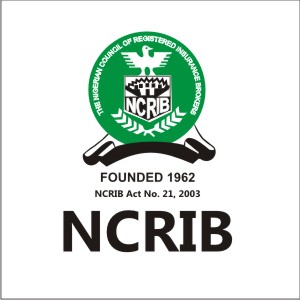 Volume 2024 – February Edition
A monthly publication of FSIB
PTAD EXONERATES SELF FROM REPORT OF FAILURE TO ENROLL LEGACY PENSIONERS OF BANK OF AGRICULTURE.
he Pension Transitional Arrangement Directorate (PTAD) has exonerated itself from a report in an online publication (note the Revealer) that it failed to enroll the legacy pensioners of Bank of Agriculture numbering about 830.

PTAD in a statement entitled “OUR RESPONSE TO SAHARA REPORTERS ONLINE PUBLICATION TITLED; NIGERIA BANK OF AGRICULTURE PENSIONERS RESORT TO PRAYERS OVER UNPAID 13 MONTHS PENSION, MOVE TO ORGANISE SESSIONS IN MOSQUES, CHURCHES,” described the said publication as “unfounded, far from the truth, and a concocted fabrication…”

While providing details of the facts of the issues involved in the verification, computation and enrolment of verified eligible pensioners of BOA, PTAD enjoined all Pensioners, the Pensioners’ Union and all other related Stakeholders, including the media, to continue to work with the Directorate towards ensuring that the Defined Benefit Pension Scheme of the Federal Government continues to benefit all eligible pensioners in a fair and equitable manner as envisioned by the founding fathers.
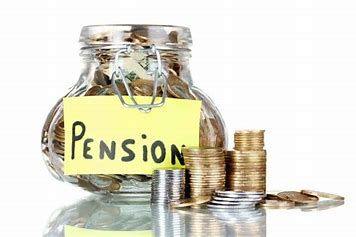 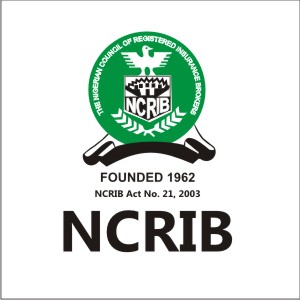 Subsequent to this directive, and in line with its policy and procedure for take-over of new Agencies onto the Defined Benefit Pension Scheme, the Directorate carried out appropriate due diligence with the BOA towards gathering relevant data that could help to ascertain eligibility, computation and enrolment. 

Such information includes the nominal roll of eligible pensioners, approved salary structure, applicable pension increment & pension emolument, geographical distribution of pensioners, details of accrued unfunded pension liability (if any), audited account of pension funds, schedule of job grading peculiar to the Agency and sample computation sheet to name but a few.
Since 2002
RC NO: 448520
It is important to note that the Directorate received the directive of the Federal Government to take over the management of the pensioners and related legacy pension liability of the Bank of Agriculture (BOA) which was formerly operating as Nigeria Agriculture & Cooperative Bank, before its restructuring and transmutation to become BOA, through a letter from the Federal Ministry of Finance dated 07th September 2020.
Volume 2024 – February Edition
A monthly publication of FSIB
NATIONAL INSURANCE COMMISSION (NAICOM) MOURNS THE DEATH OF PIONEER COMMISSIONER FOR INSURANCE EUGENE OKWOR.
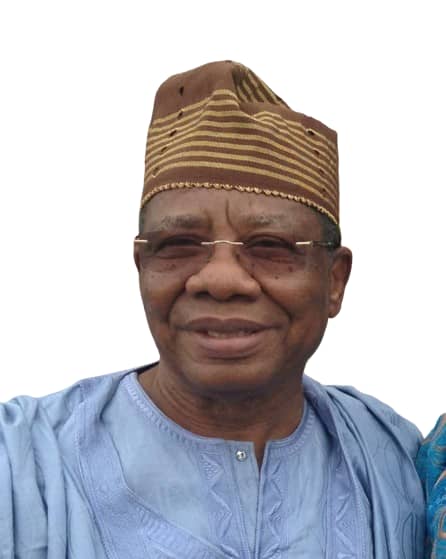 It is with deep sorrow and a heavy heart that the entire Management and Staff of the National Insurance Commission (NAICOM) share the news of the passing of our esteemed pioneer Commissioner for Insurance/Chief Executive Officer (1992 – 1996), Chief. Eugene Okwor.

He left behind a legacy that will live on forever in the history of our commission. His demised was announced on January 14, 2024.

Chief. Eugene Okwor was not merely a leader; he was the architect of our institution’s early foundations, guiding us through uncharted territories and shaping our identity with his vision, wisdom, and unwavering dedication. His leadership laid the groundwork for the success and growth we continue to experience today.

During his tenure, Chief. Eugene Okwor exemplified the highest standards of integrity, innovation, and compassion. His commitment to excellence and tireless efforts to propel our institution forward were not only evident in the achievements we celebrate but also in the profound impact he had on the lives of those fortunate enough to work alongside him.
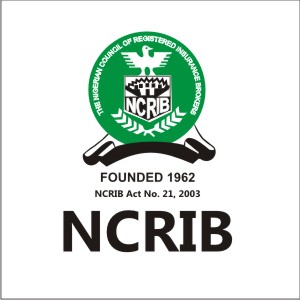 Since 2002
RC NO: 448520
As we mourn the loss of a remarkable leader, let us also celebrate his indomitable spirit. His legacy will forever inspire us to uphold the principles and values he held dear, ensuring that his vision continues to guide our institution toward a future he envisioned.

We extend our deepest condolences to Chief. Eugene Okwor’s family during this difficult time. May they find solace in the knowledge that his contributions have left an indelible mark on our institution and the countless lives he touched.
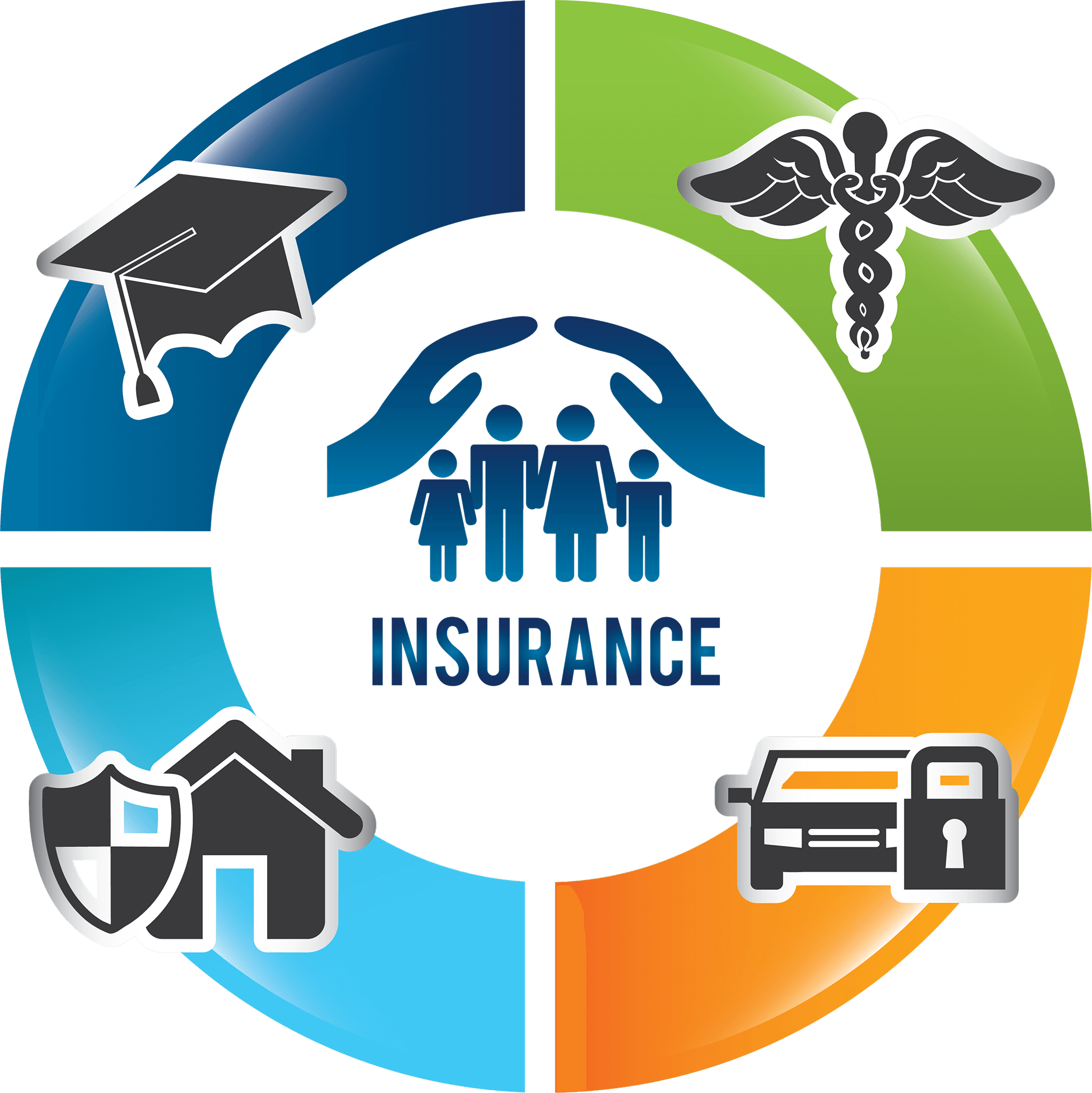 Volume 2024 – February Edition
A monthly publication of FSIB
INSURANCE BROKERS COMMISERATE WITH MANDILAS FIRE VICTIMS….LAMENT POOR ACCEPTANCE OF INSURANCE.
The Nigerian Council of Registered Insurance Brokers (NCRIB) has commiserated with victims of the Mandilas fire incident in Lagos and lamented the poor attitude of the public to insurance.

Speaking when he led a delegation of the Council to the scene of the fire incident, the President of the Council, Prince Babatunde Oguntade, lamented that the fire incident had further led to the hardship in the country, considering the fact that those who were victims of the fire were Nigerians.

Prince Oguntade who noted that the magnitude of the losses could have been mitigated if the victims adequately insured their assets and utilized the services of insurance brokers that are the professional intermediaries in the insurance value chain.

While calling on Nigerians to imbibe the culture of insurance for the mitigation of their exposure to risks, Oguntade opined that government at all levels needed to pay more attention to enforcement of existing laws backing some compulsory insurances,
“it remains inexpedient for government to continually seek to provide palliatives for victims of calamities”.
to help the government and the people protect their human and material assets, as well as grow the insurance industry.

The NCRIB President noted that “it remains inexpedient for government to continually seek to provide palliatives for victims of calamities.

Instead, they could assist encourage or assist them to pay insurance premiums, to enable them make claims that would be consistent with the volume of their losses when they occur”

He seized the avenue to underscore the roles of the insurance brokers in educating insurance clients (existing and potential) about benefits of insurance, while also acting as their dependable allies in the event of claims payment.
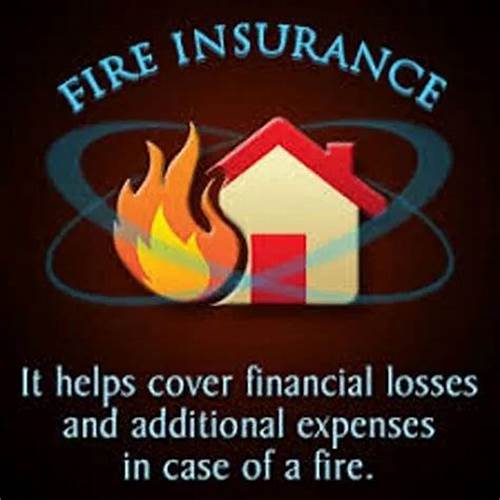 Since 2002
RC NO: 448520
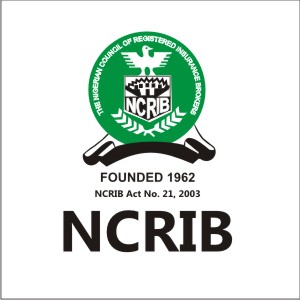 Volume 2024 – February Edition
A monthly publication of FSIB
APPRECIATION
This remarkable journey would not have been possible without your support. As we start this journey to insure lives and property, kindly continue to be a ray of hope and a force for change.


We appreciate your significant contribution to the history of First Standard Insurance Brokers.
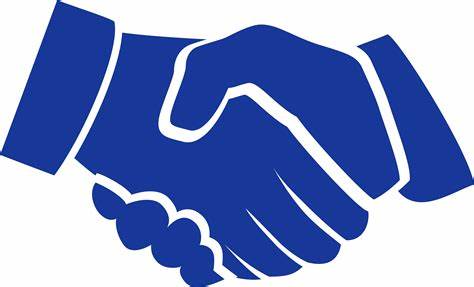 Since 2002
RC NO: 448520
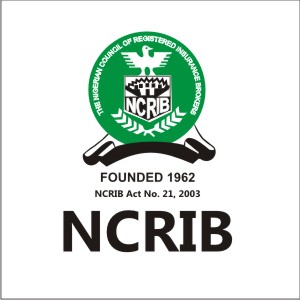 Volume 2024 – February Edition
A monthly publication of FSIB